THỨ NĂM
TRONG TUẦN BÁT NHẬT PHỤC SINH
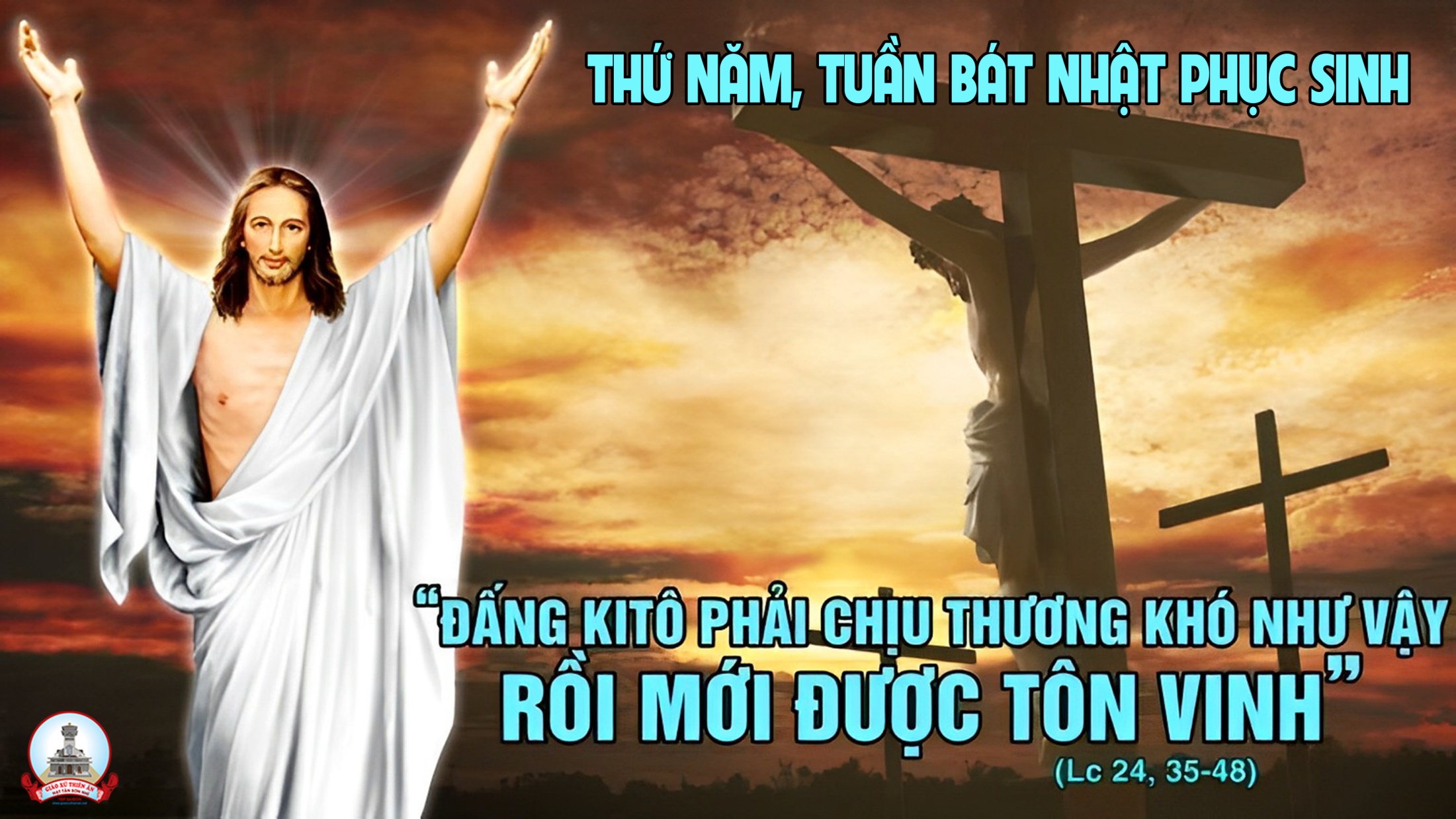 Nhập lễ: Nào ta hãy
Đk: Nào ta hãy mừng vui, Chúa chiến thắng tử thần rồi, nguồn sống mới chiếu sáng tuyệt vời. Alleluia. Nào ta hãy mừng vui, Chúa đã sống lại rạng ngời, và máu Thánh xóa hết tội đời, Alleluia.
Tk1: Thánh giá Chúa vươn cao dâng lễ hy sinh, cho nhân thế muôn đời sống trong ân tình.
Đk: Nào ta hãy mừng vui, Chúa chiến thắng tử thần rồi, nguồn sống mới chiếu sáng tuyệt vời. Alleluia. Nào ta hãy mừng vui, Chúa đã sống lại rạng ngời, và máu Thánh xóa hết tội đời, Alleluia.
Tk2: Sức sống đã khai nguyên trong những thương đau, ân thiêng đã khơi nguồn giữa bao khổ sầu.
Đk: Nào ta hãy mừng vui, Chúa chiến thắng tử thần rồi, nguồn sống mới chiếu sáng tuyệt vời. Alleluia. Nào ta hãy mừng vui, Chúa đã sống lại rạng ngời, và máu Thánh xóa hết tội đời, Alleluia.
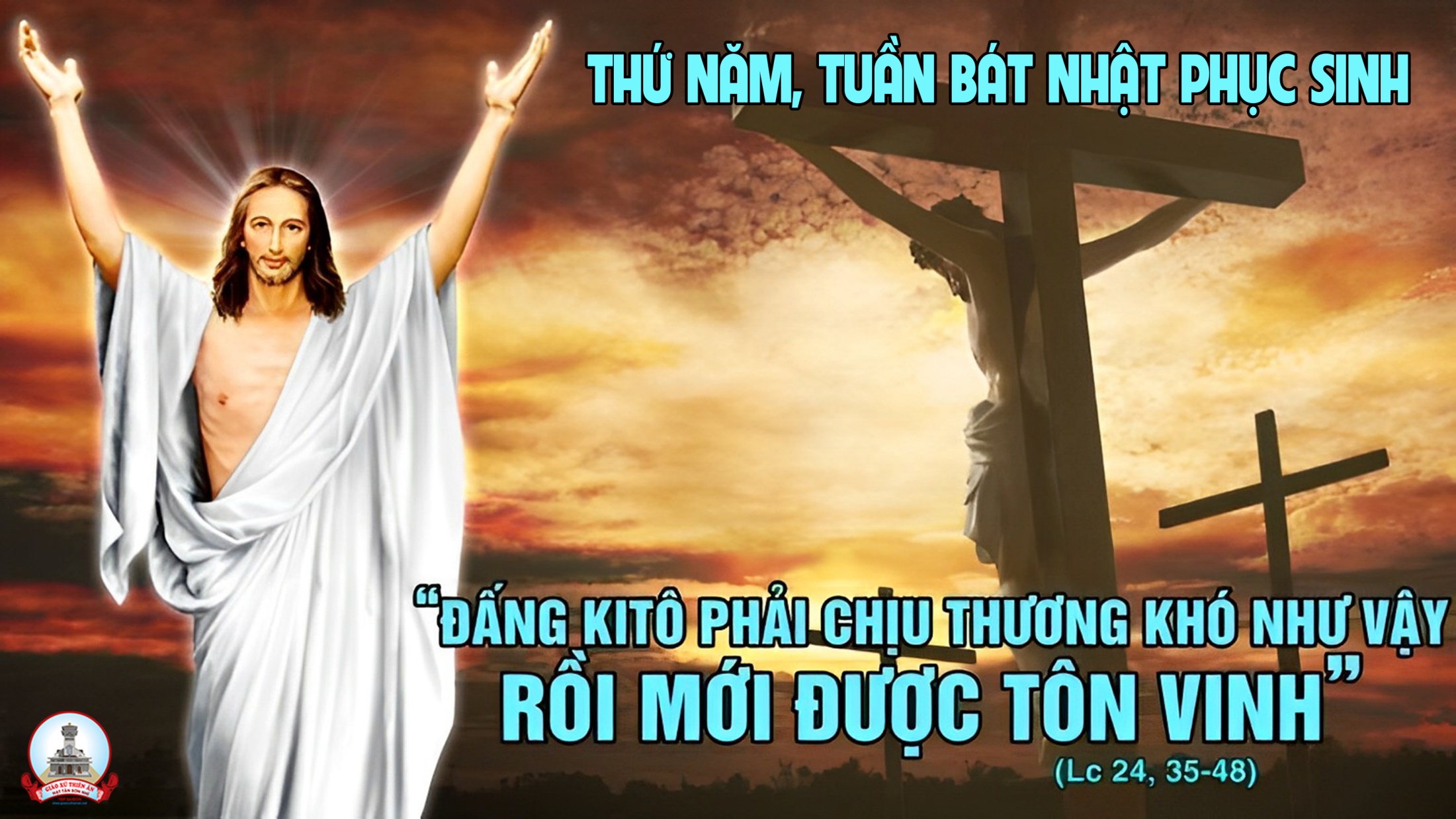 KINH VINH DANH
Chủ tế: Vinh danh Thiên Chúa trên các tầng trời.A+B: Và bình an dưới thế cho người thiện tâm.
A: Chúng con ca ngợi Chúa.
B: Chúng con chúc tụng Chúa. A: Chúng con thờ lạy Chúa. 
B: Chúng con tôn vinh Chúa.
A: Chúng con cảm tạ Chúa vì vinh quang cao cả Chúa.
B: Lạy Chúa là Thiên Chúa, là Vua trên trời, là Chúa Cha toàn năng.
A: Lạy con một Thiên Chúa,            Chúa Giêsu Kitô.
B: Lạy Chúa là Thiên Chúa, là Chiên Thiên Chúa là Con Đức Chúa Cha.
A: Chúa xóa tội trần gian, xin thương xót chúng con.
B: Chúa xóa tội trần gian, xin nhậm lời chúng con cầu khẩn.
A: Chúa ngự bên hữu Đức Chúa Cha, xin thương xót chúng con.
B: Vì lạy Chúa Giêsu Kitô, chỉ có Chúa là Đấng Thánh.
Chỉ có Chúa là Chúa, chỉ có Chúa là đấng tối cao.
A+B: Cùng Đức Chúa Thánh Thần trong vinh quang Đức Chúa Cha. 
Amen.
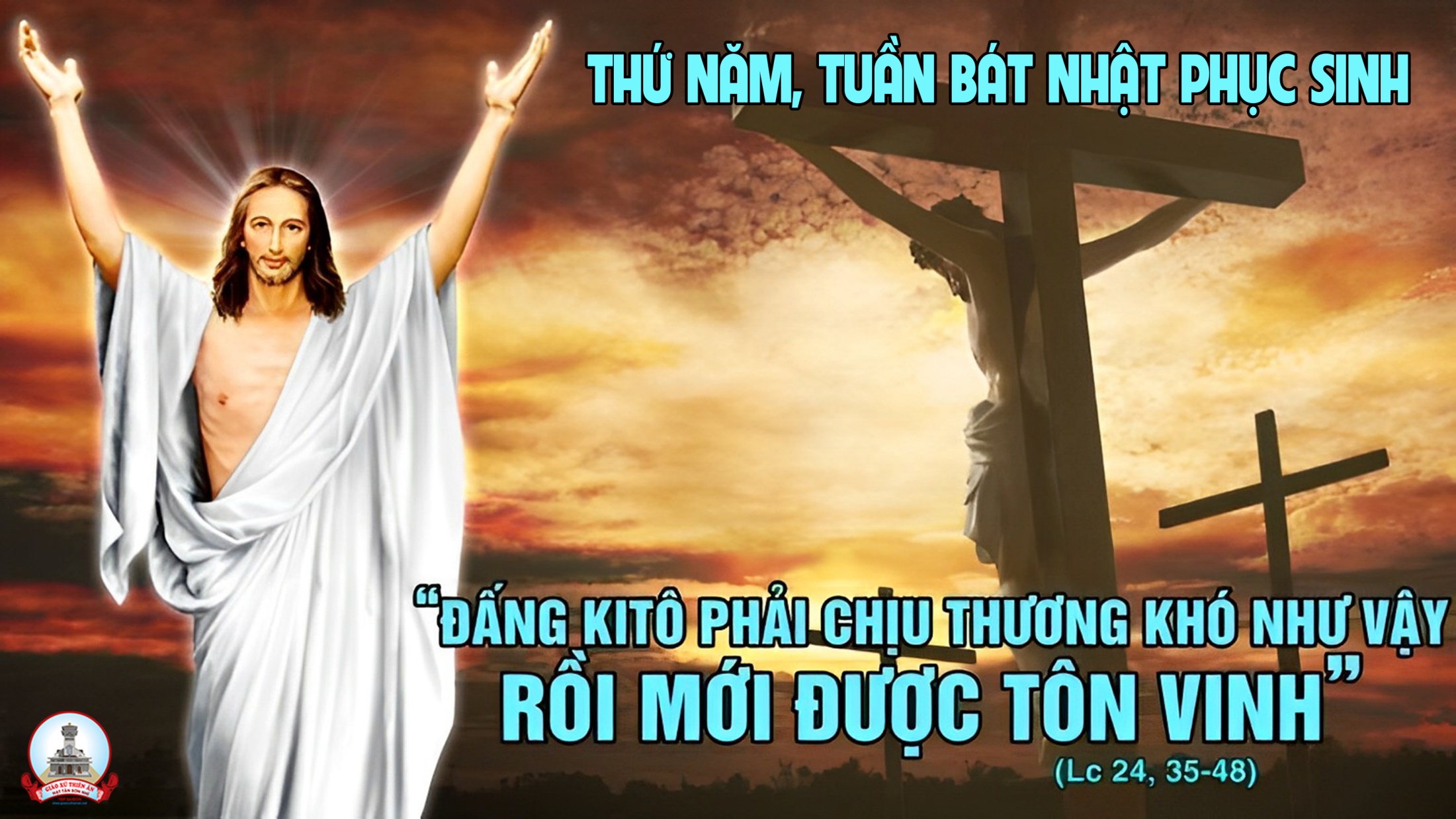 THỨ HAI
TRONG TUẦN BÁT NHẬT PHỤC SINH
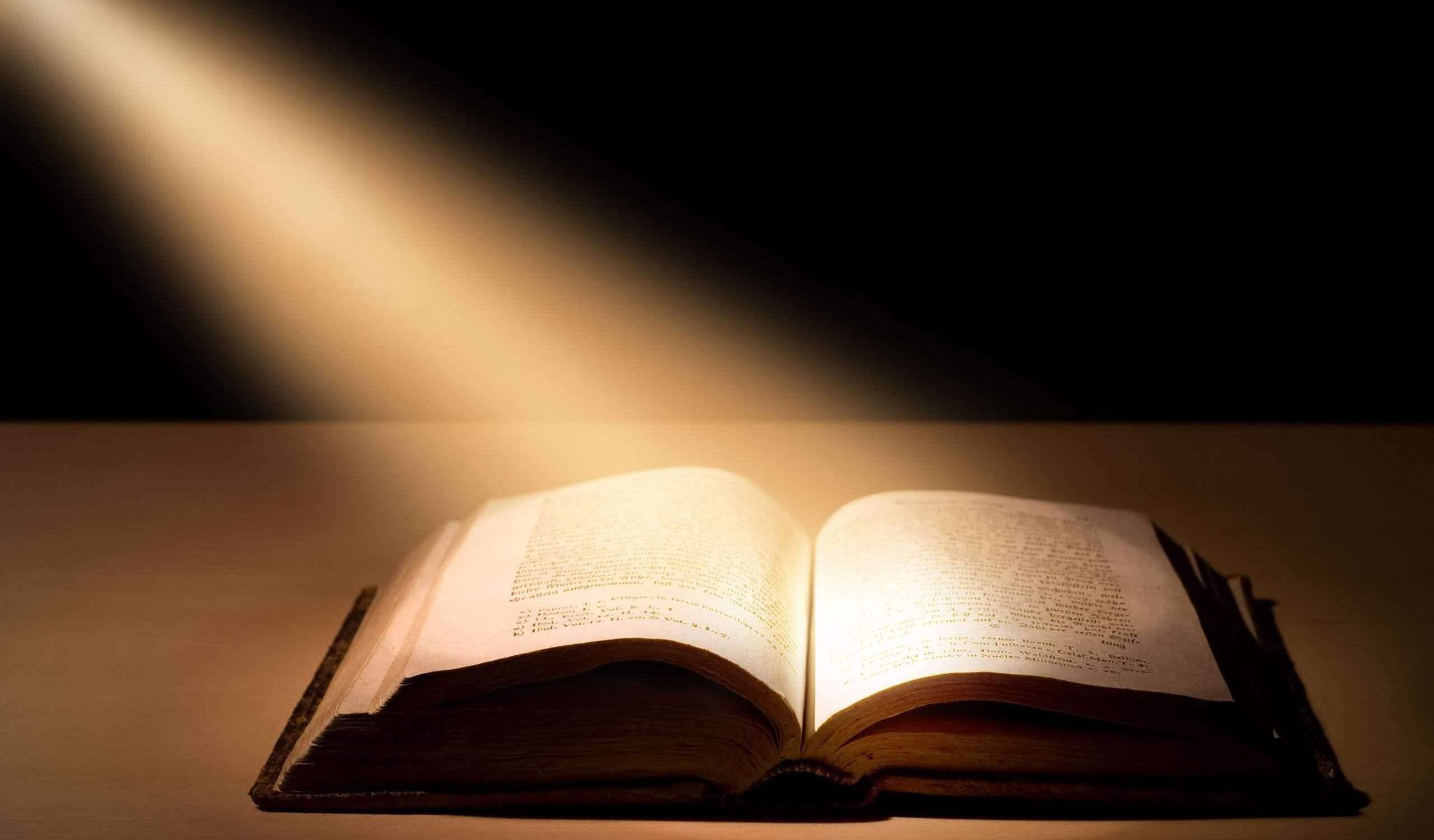 ANH EM ĐÃ GIẾT ĐẤNG KHỞI NGUỒN SỰ SỐNG, NHƯNG THIÊN CHÚA ĐÃ CHO NGƯỜI TRỖI DẬY TỪ CỠI CHẾT
Bài trích sách Công Vụ Tông Đồ
Đáp ca:
Lạy Đức Chúa là Chúa chúng con, lẫy lừng thay danh Chúa trên khắp cả địa cầu.
Alleluia-Alleluia:
Đây là ngày Chúa đã làm ra, nào ta hãy vui mừng hoan hỷ.
Alleluia:
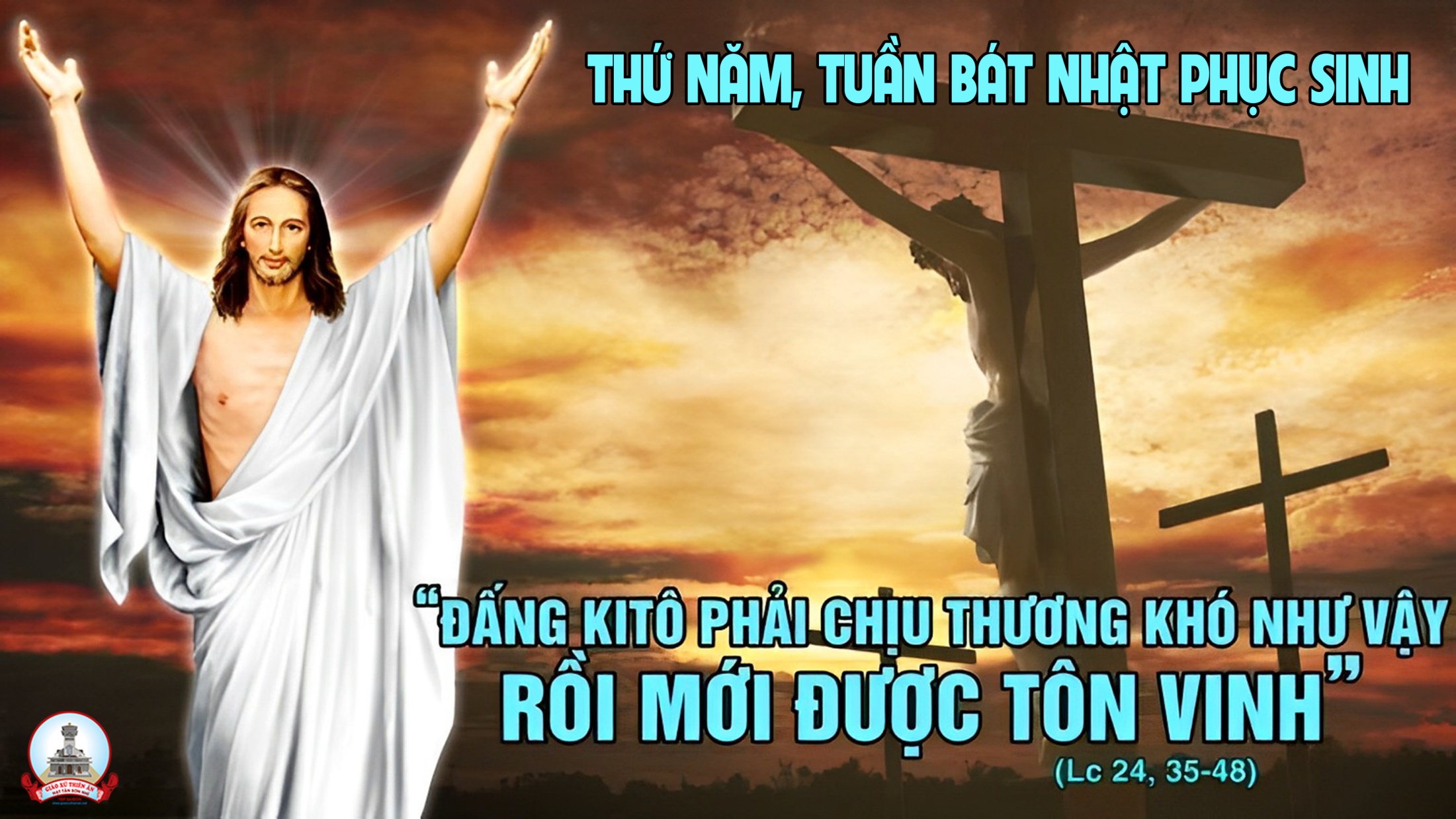 THỨ HAI
TRONG TUẦN BÁT NHẬT PHỤC SINH
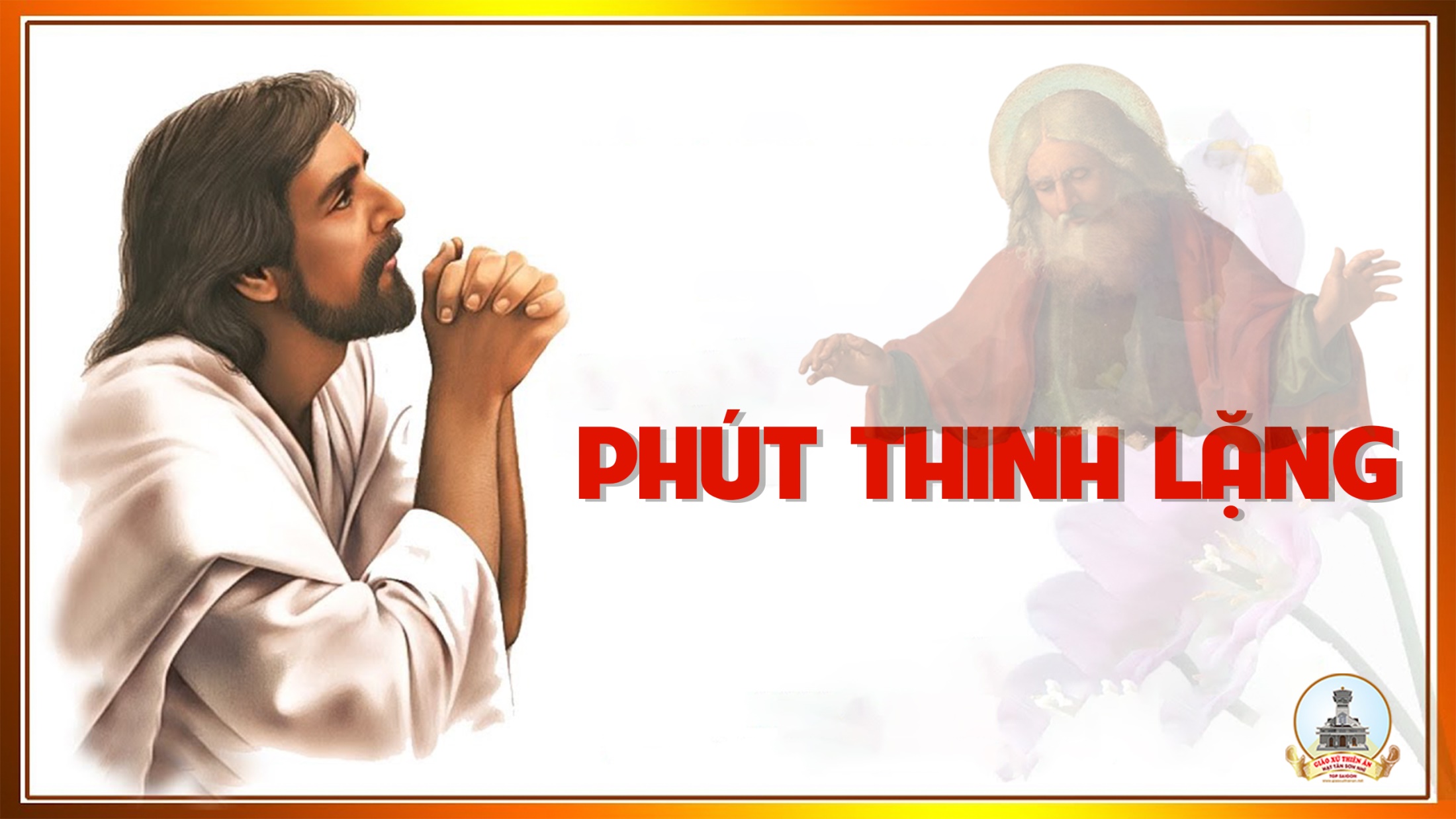 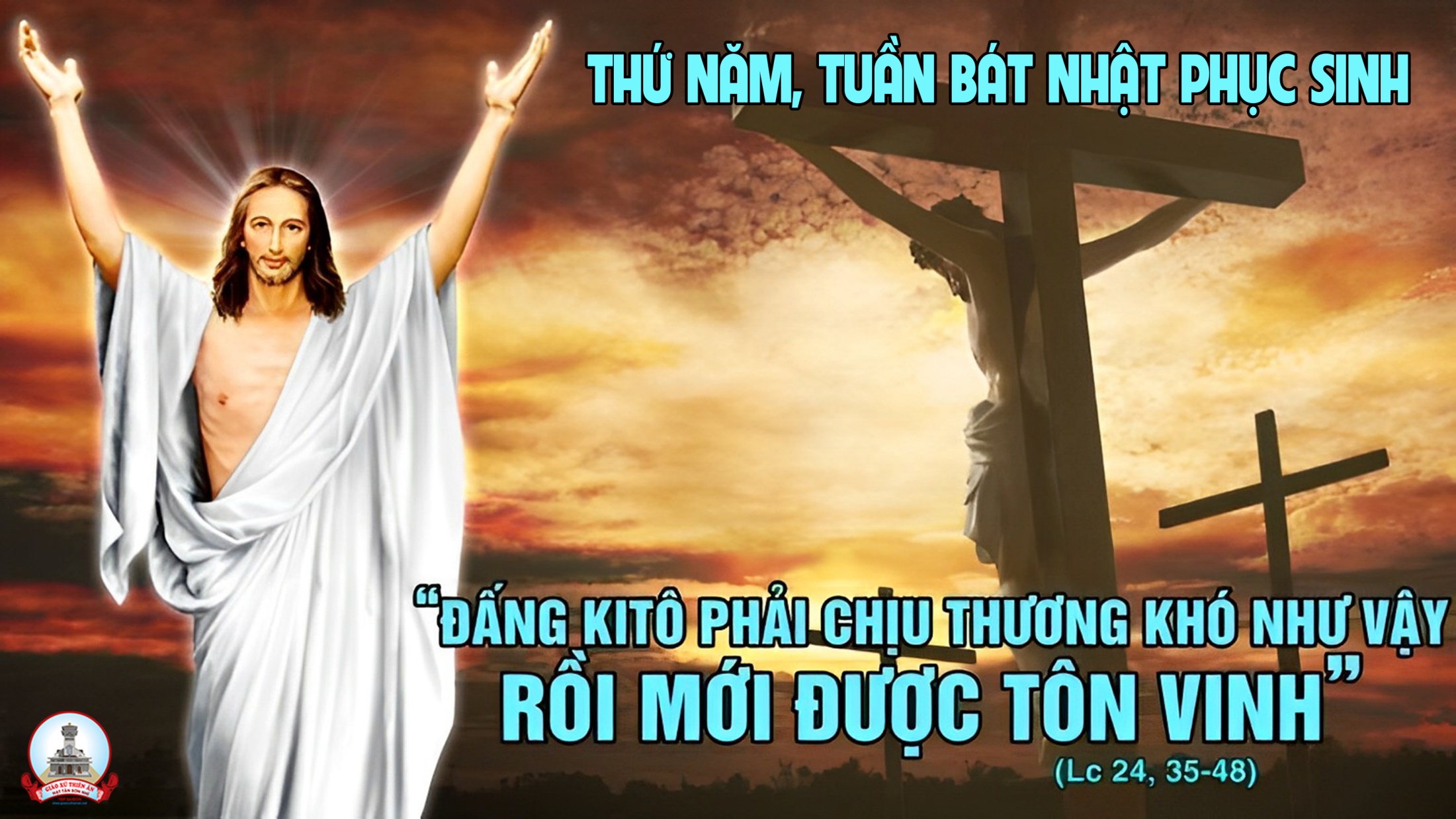 Dâng lễ: Tiến ca phục sinh
Đk: Dâng lên Cha nhân lành rượu bánh ngát hương chân thành. Mừng ngày Chúa khải hoàn tiến dâng Alleluia.
Tk1: Dâng lên Cha toàn năng ngàn lời ca hòa thương mến. Loan tin vui phục sinh ngợi khen Chúa bao hiển vinh.
Đk: Dâng lên Cha nhân lành rượu bánh ngát hương chân thành. Mừng ngày Chúa khải hoàn tiến dâng Alleluia.
Tk2: Dâng lên Cha toàn năng này rượu nho cùng bánh miến. Bao lao công ngày qua cùng khúc hát khen tình Cha.
Đk: Dâng lên Cha nhân lành rượu bánh ngát hương chân thành. Mừng ngày Chúa khải hoàn tiến dâng Alleluia.
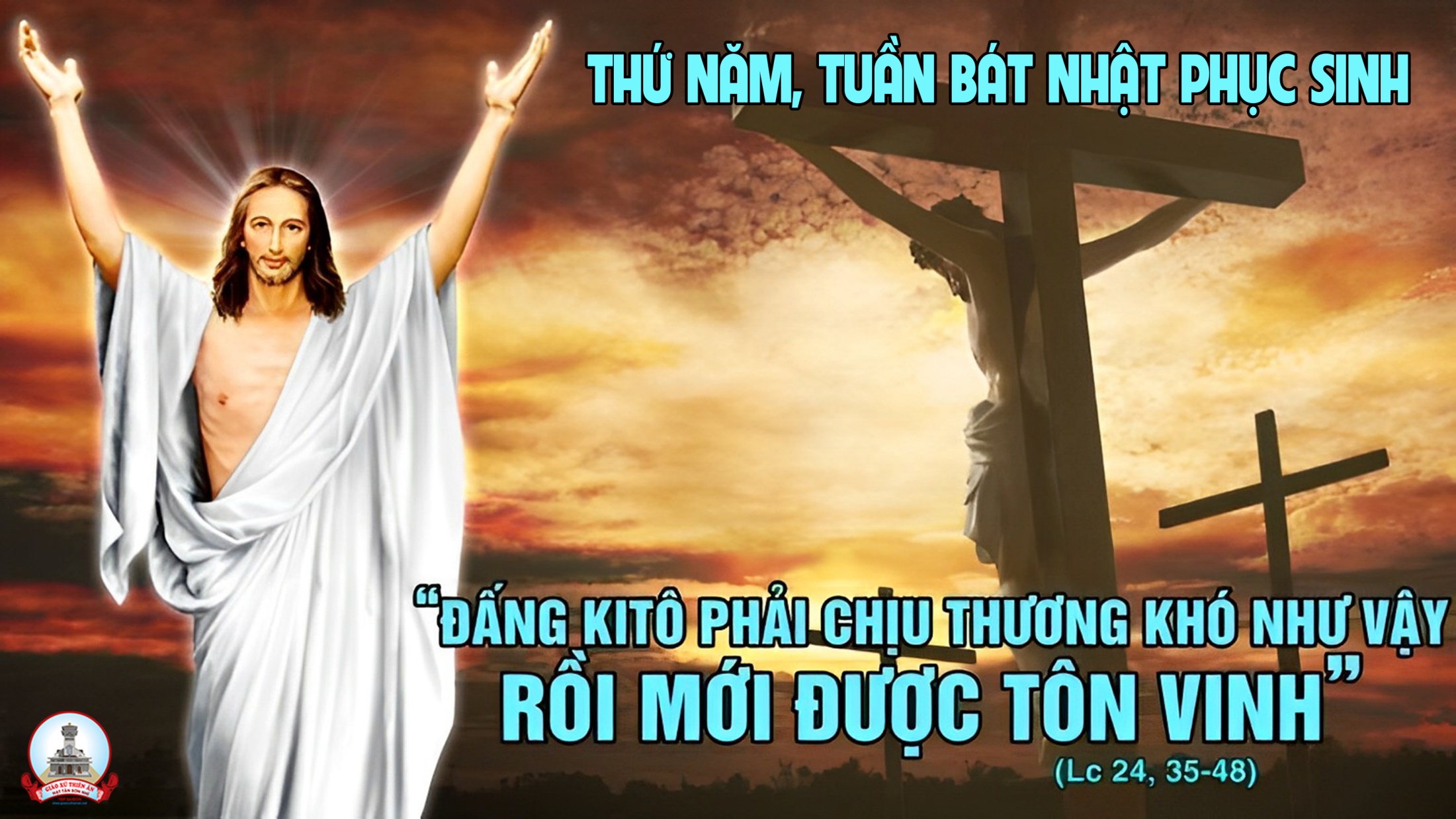 Hiệp lễ: Chúa sống lại rồi 
Tk1: Chúa hóa nên người vì yêu chúng ta, sống kiếp con người lam lũ hy sinh. Chiến thắng khải hoàn quyền uy cõi chết, Thiên Chúa chúng ta Phục Sinh.
Đk: Cùng nhau ta hát khúc hát, Chúa đã sống lại vui thay, người ơi reo lên tiếng ca phục sinh Alleluia. Đồng thanh ta hát khúc hát Chúa đã phục sinh quang vinh. Chúa ta thương ta Ngài đã hiển vinh.
Tk2: Hỡi những tâm hồn ngày đêm ước mơ, cõi phúc thiên đường trong sáng nên thơ. Chúa đã sống lại vì thương anh đó, thôi hãy vui lên người ơi.
Đk: Cùng nhau ta hát khúc hát, Chúa đã sống lại vui thay, người ơi reo lên tiếng ca phục sinh Alleluia. Đồng thanh ta hát khúc hát Chúa đã phục sinh quang vinh. Chúa ta thương ta Ngài đã hiển vinh.
Tk3: Hỡi những con người lòng ngay khổ đau, sống kiếp phong trần thân thế bơ vơ. Chỉ thấy chân trời màu đên u tối. Thôi hãy quên đi niềm đau.
Đk: Cùng nhau ta hát khúc hát, Chúa đã sống lại vui thay, người ơi reo lên tiếng ca phục sinh Alleluia. Đồng thanh ta hát khúc hát Chúa đã phục sinh quang vinh. Chúa ta thương ta Ngài đã hiển vinh.
Tk4: Hỡi những con người nào ai nhớ thương, với tấm thân gầy cay đắng miên man, hãy nhớ cho rằng vì thương anh đó, nên Chúa chúng ta phục sinh.
Đk: Cùng nhau ta hát khúc hát, Chúa đã sống lại vui thay, người ơi reo lên tiếng ca phục sinh Alleluia. Đồng thanh ta hát khúc hát Chúa đã phục sinh quang vinh. Chúa ta thương ta Ngài đã hiển vinh.
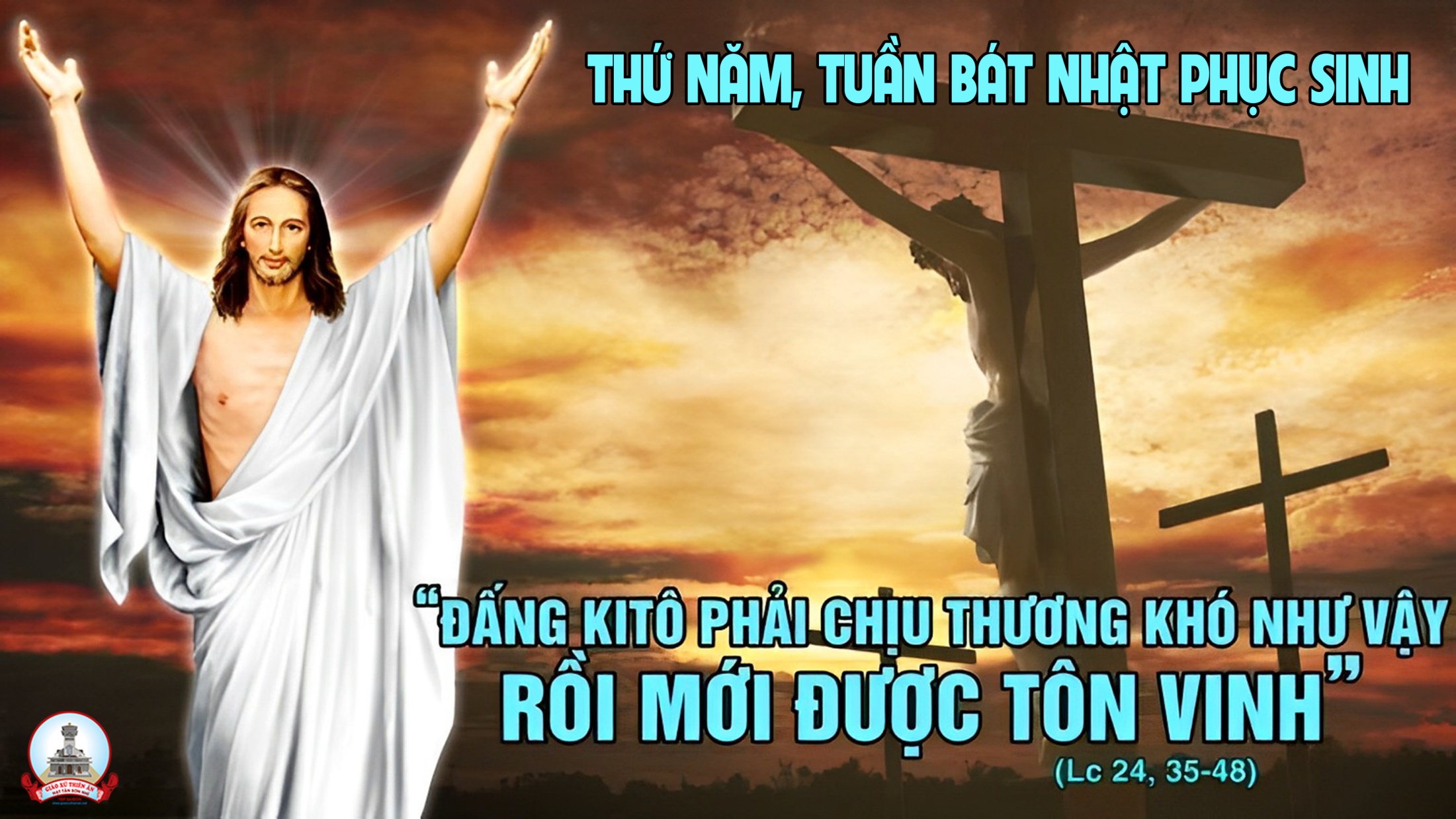 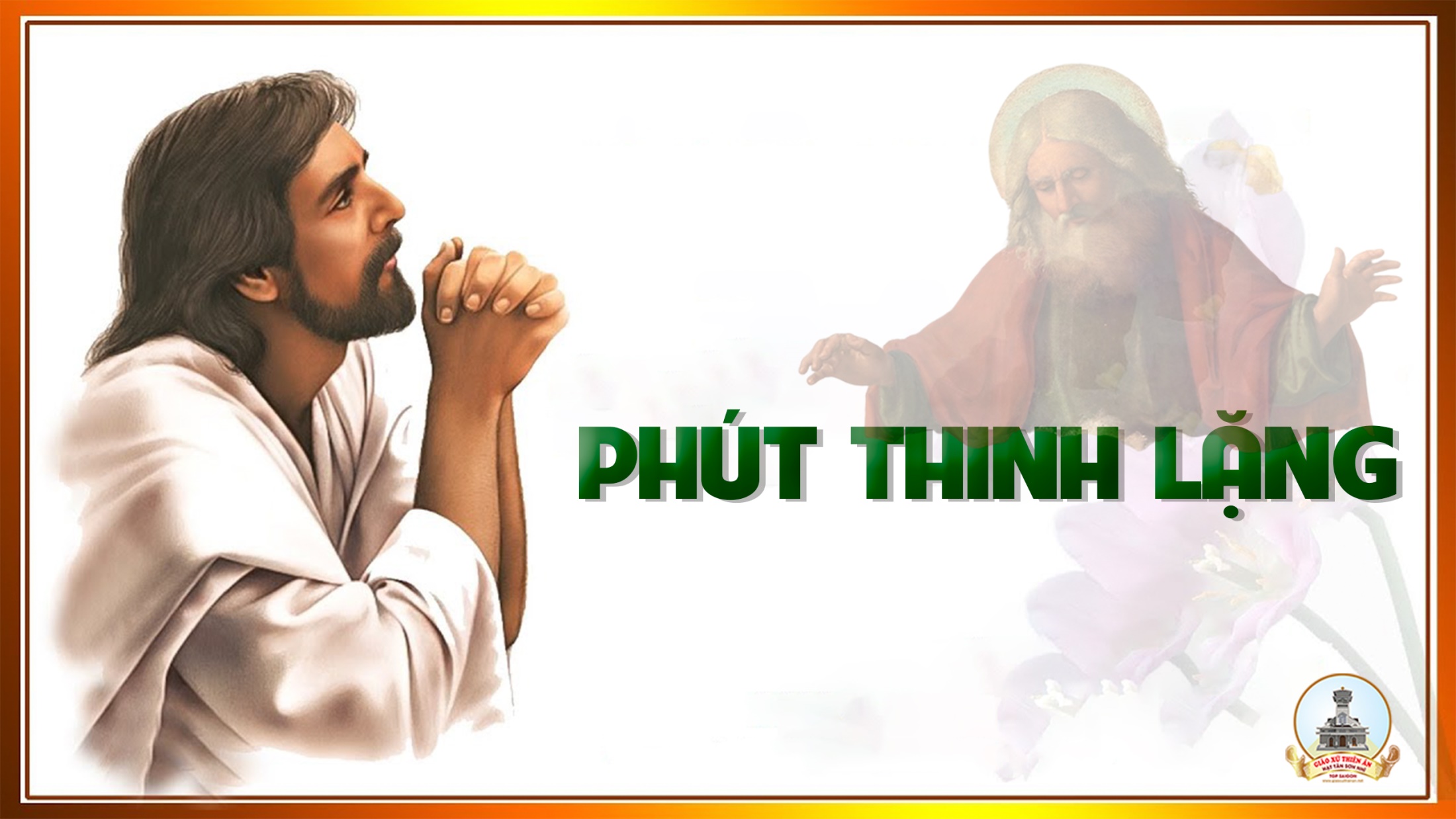 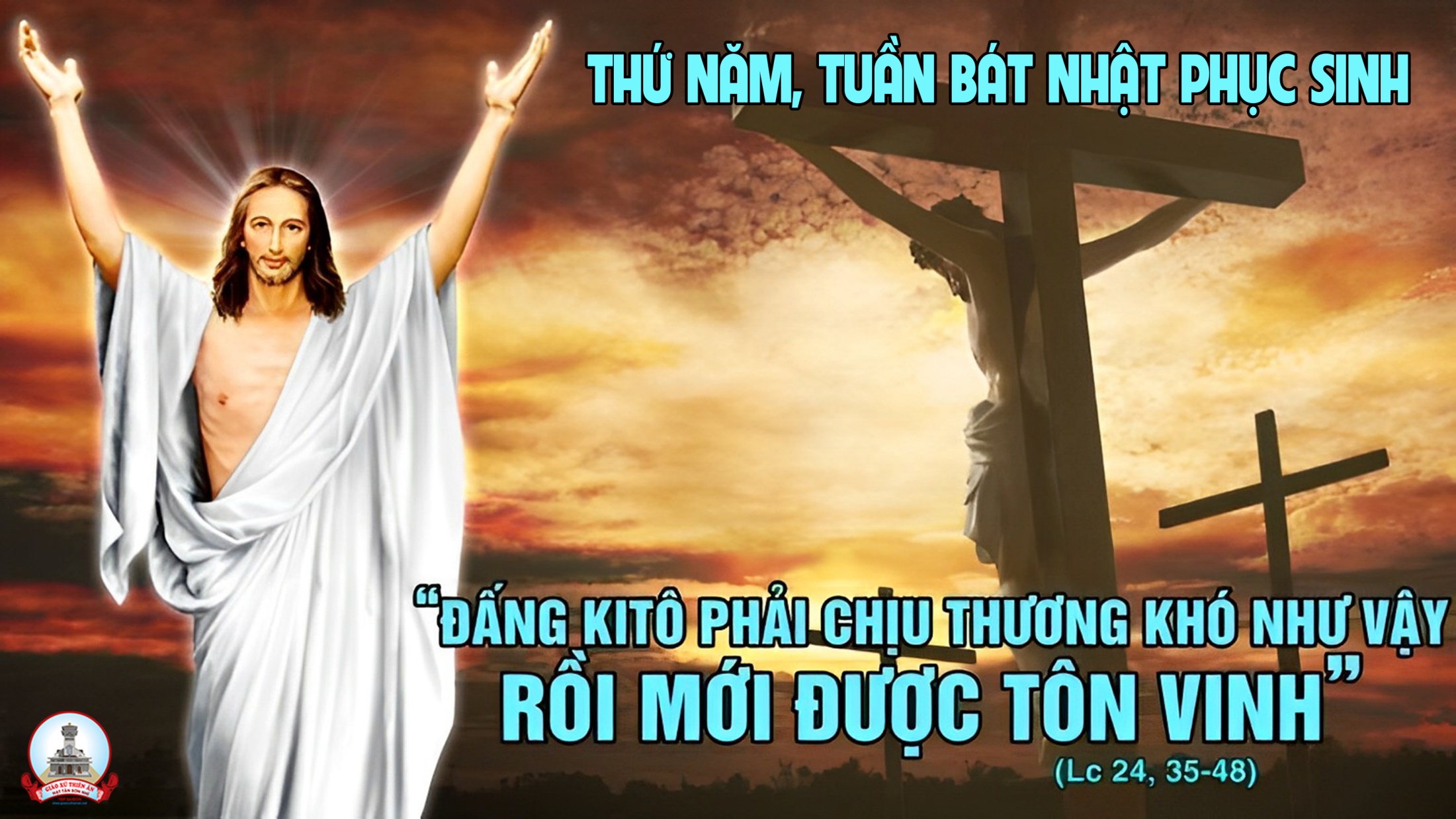 Kết lễ: Trong an bình
Đk: Ra về trong hy vọng và mừng vui, ra về trong an bình của Thiên Chúa, xin tri ân Ngài, xin tri ân Ngài, đến muôn đời tình thương Chúa như đất trời.
Tk1: Vì lời Chúa là đèn soi cho chúng con, cảm tạ Chúa đã dẫn đường chúng con về.
Đk: Ra về trong hy vọng và mừng vui, ra về trong an bình của Thiên Chúa, xin tri ân Ngài, xin tri ân Ngài, đến muôn đời tình thương Chúa như đất trời.
Tk2: Ngài sai con về mọi nơi gieo phúc âm, trọn tình yêu xin trung thành sống chứng nhân.
Đk: Ra về trong hy vọng và mừng vui, ra về trong an bình của Thiên Chúa, xin tri ân Ngài, xin tri ân Ngài, đến muôn đời tình thương Chúa như đất trời.
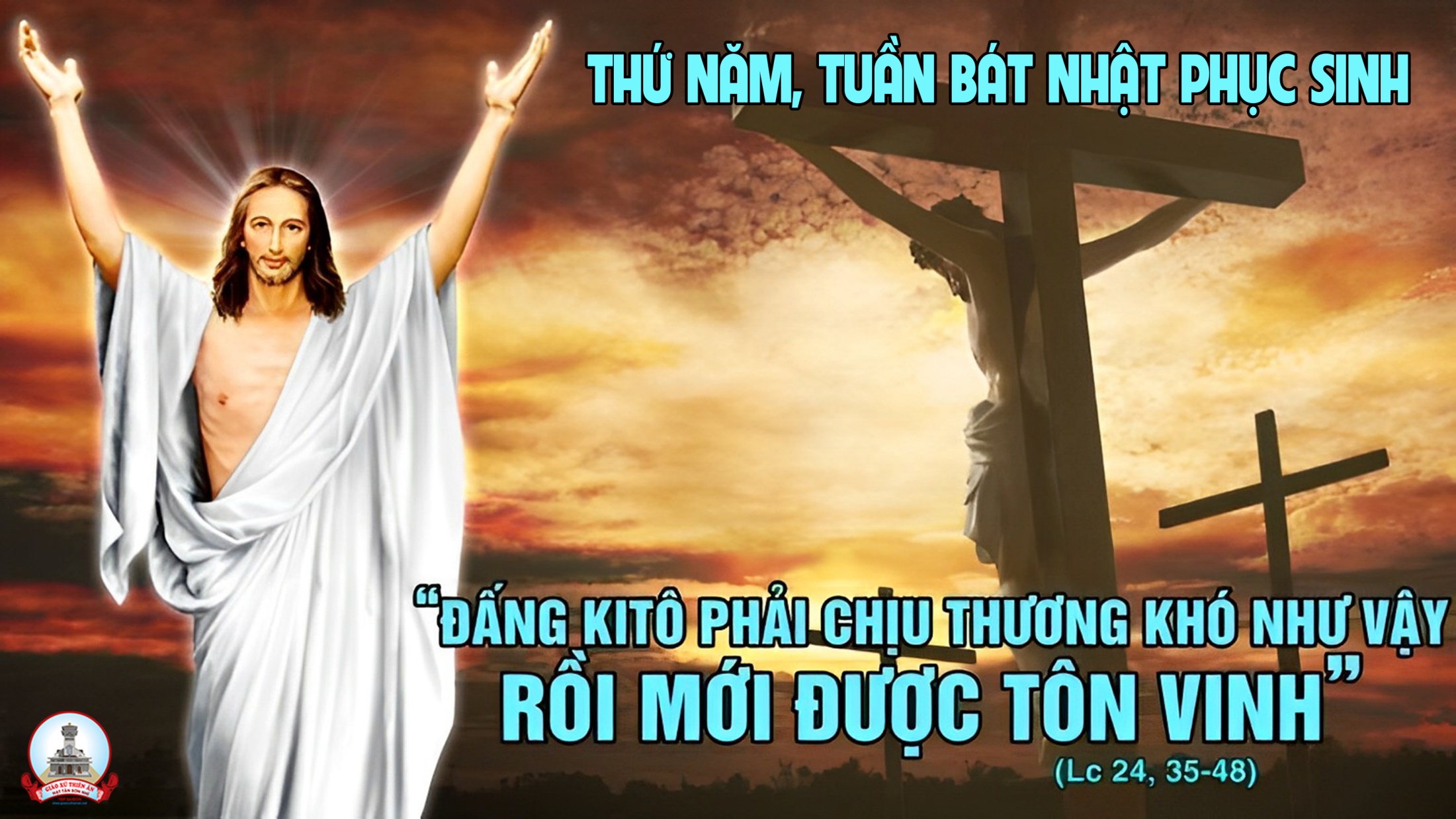